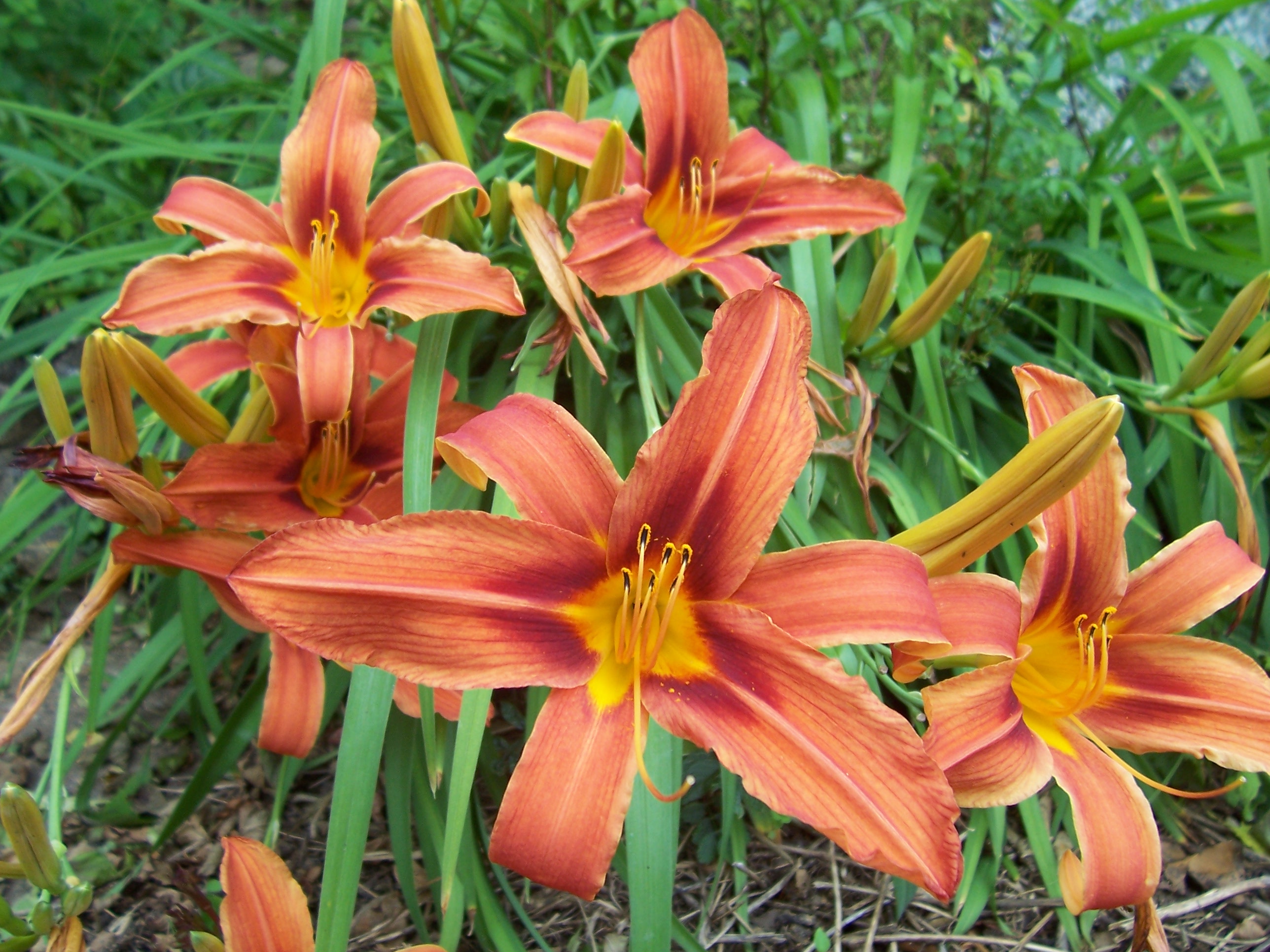 IX DOMENICA 
del tempo ordinario
6  Marzo 2011
Noi veniamo a Te
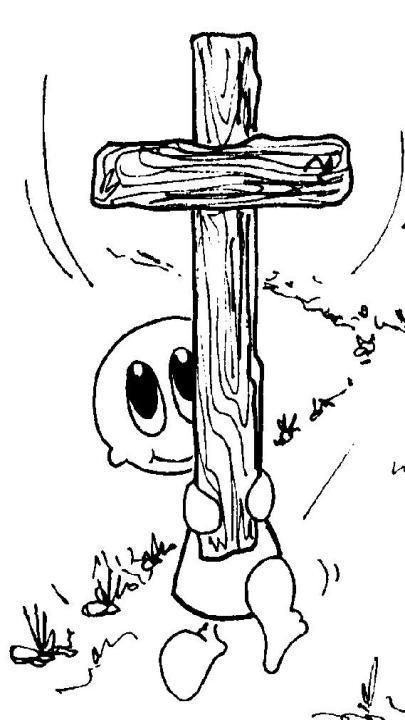 Noi veniamo a Te, 
ti seguiamo, Signor,
	solo tu 
hai parole 
di vita.
E rinascerà 
dall’incontro con te 
	una nuova umanità.
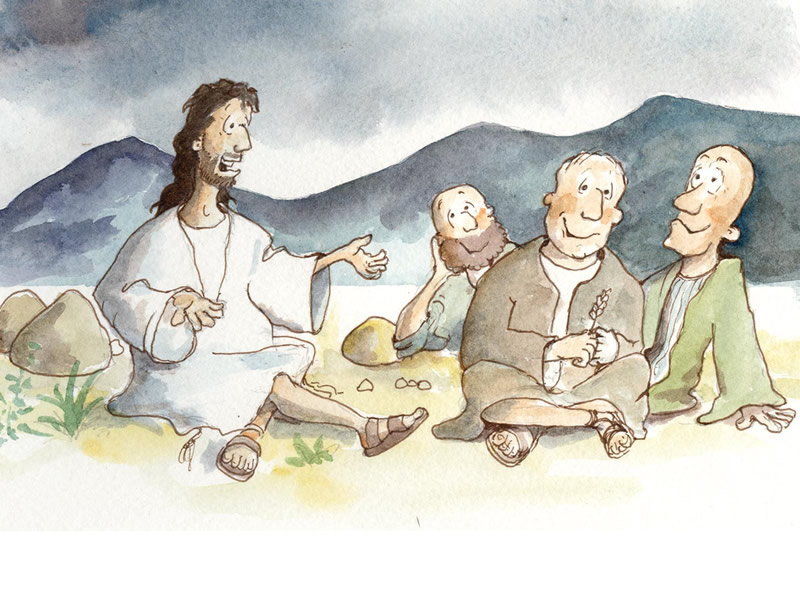 Tu, maestro degli uomini,
Tu ci chiami all’ascolto
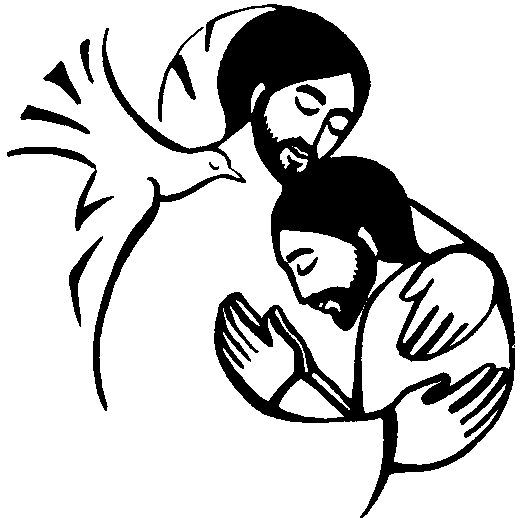 e rinnovi con noi
l’alleanza d’amore infinito.
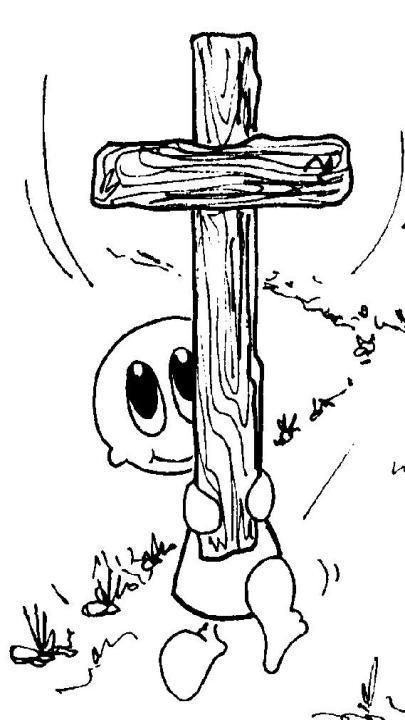 Noi veniamo a Te, 
ti seguiamo, Signor,
	solo tu 
hai parole 
di vita.
E rinascerà 
dall’incontro con te 
	una nuova umanità.
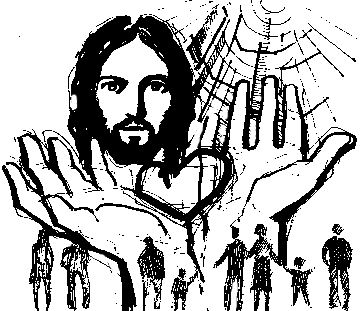 Tu, speranza degli uomini,
Tu ci apri alla vita,
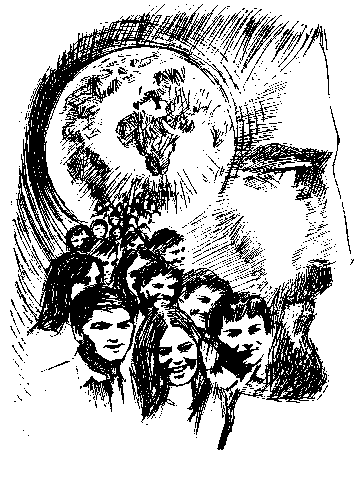 e rinnovi per noi
la promessa del mondo futuro.
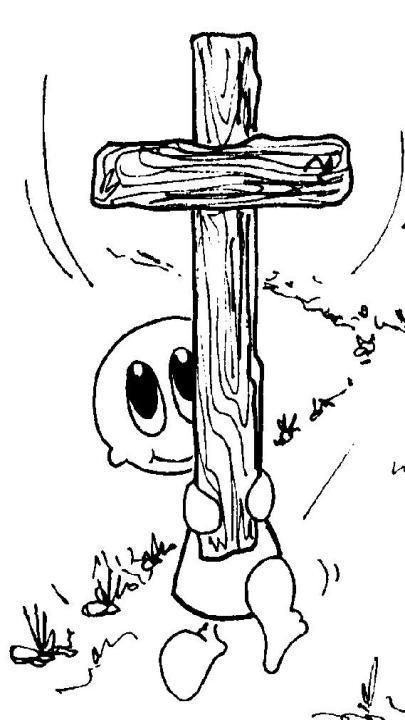 Noi veniamo a Te, 
ti seguiamo, Signor,
	solo tu 
hai parole 
di vita.
E rinascerà 
dall’incontro con te 
	una nuova umanità.
Nel nome del Padre, e del Figlio 
e dello Spirito Santo.			
	Amen. 

La grazia del Signore nostro Gesù Cristo, 
l’amore di Dio Padre 
e la comunione dello Spirito Santo 
siano con tutti voi.
					E con il tuo spirito.
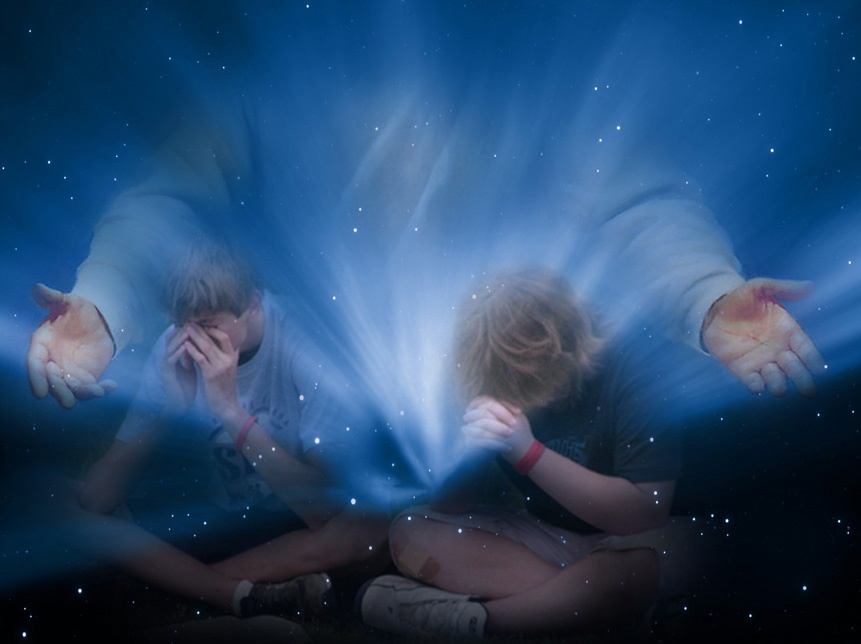 Nel nome del Padre, e del Figlio 
e dello Spirito Santo.			
Amen. 

La grazia del Signore nostro 
Gesù Cristo, l’amore di Dio Padre 
e la comunione dello Spirito Santo 
siano con tutti voi.
E con il tuo spirito.
Confesso a Dio Onnipotente 
e a voi fratelli che ho molto peccato in pensieri, 
parole, opere e omissioni. 
Per mia colpa, mia colpa, 
mia grandissima colpa, 
e supplico la Beata sempre Vergine Maria, gli angeli, i Santi 
e voi fratelli di pregare per me 
il Signore Dio nostro.
Dio, Padre buono, 
che ci perdona sempre 
quando siamo pentiti di vero cuore, abbia misericordia di noi, 
perdoni i nostri peccati 
e ci conduca alla vita eterna.
Amen.
Gloria a Dio nell'alto dei cieli 
e pace in terra 
agli uomini di buona volontà. 
Noi ti lodiamo, ti benediciamo, 
ti adoriamo, ti glorifichiamo, 
ti rendiamo grazie 
per la tua gloria immensa, 
Signore Dio, Re del Cielo, 
Dio Padre Onnipotente.
Signore, Figlio unigenito, 
Gesù Cristo, Signore Dio, 
Agnello di Dio, Figlio del Padre, 
tu che togli i peccati del mondo, 
abbi pietà di noi; 
tu che togli i peccati del mondo, 
accogli la nostra supplica; 
tu che siedi alla destra del Padre, 
abbi pietà di noi.
Perché tu solo il Santo, 
tu solo il Signore, 
tu solo l'Altissimo, 
Gesù Cristo, 
con lo Spirito Santo: 
nella gloria di Dio Padre. 
Amen.
O Dio, che edifichi la nostra vita sulla roccia della tua parola, fa’ che essa diventi il fondamento dei nostri giudizi e delle nostre scelte, perché non siamo travolti dai venti delle opinioni umane, ma resistiamo saldi nella fede. Per il nostro Signore Gesù Cristo, tuo Figlio, che è Dio, e vive e regna con te, nell'unità dello Spirito Santo, per tutti i secoli dei secoli. 			            Amen.
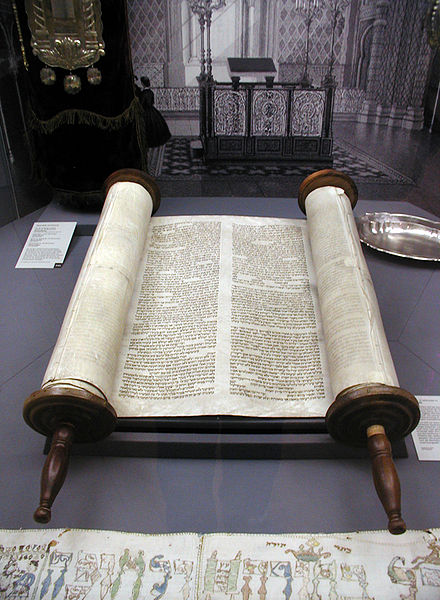 Liturgia
della
PAROLA
Dal libro del Deuteronomio


Mosè parlò al popolo dicendo: 
«Porrete nel cuore e nell’anima queste mie parole; ve le legherete alla mano come un segno e le terrete come un pendaglio tra gli occhi.
Vedete, io pongo oggi davanti a voi benedizione e maledizione: la benedizione, se obbedirete ai comandi del Signore, vostro Dio, che oggi vi do; la maledizione, se non obbedirete ai comandi del Signore, vostro Dio, e se vi allontanerete dalla via che oggi vi prescrivo, per seguire dèi stranieri, che voi non avete conosciuto.
Avrete cura di mettere in pratica tutte le leggi e le norme che oggi io pongo dinanzi a voi».

Parola di Dio.     
Rendiamo grazie a Dio.
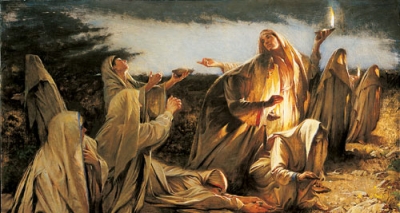 Salmo responsoriale
Cantiamo al Signore, 
grande è la sua gloria.
Sei tu, Signore, per me 
una roccia di rifugio.
In te, Signore, mi sono rifugiato, 
mai sarò deluso; difendimi per la tua giustizia. Tendi a me il tuo orecchio, vieni presto a liberarmi.
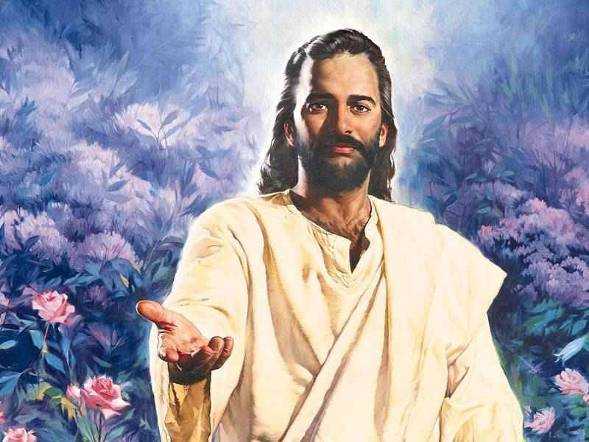 Sei tu, Signore, per me 
una roccia di rifugio.
Sii per me una roccia di rifugio, un luogo fortificato che mi salva. Perché mia rupe e mia fortezza tu sei, per il tuo nome guidami e conducimi.
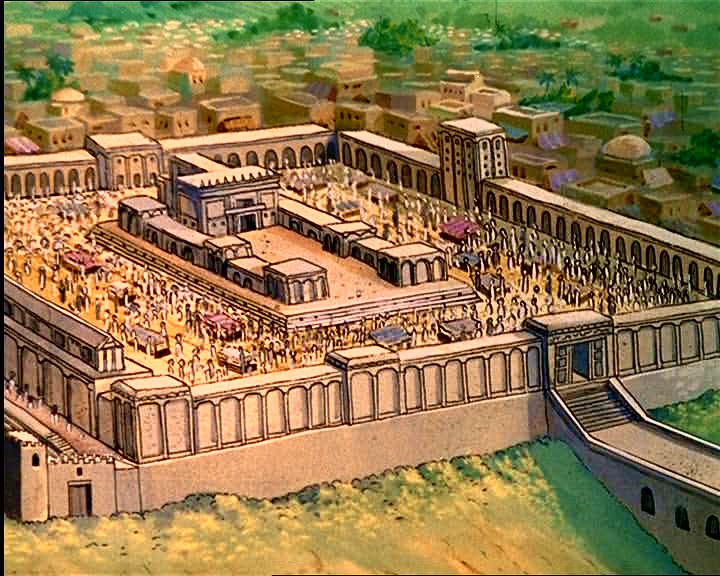 Sei tu, Signore, per me 
una roccia di rifugio.
Sul tuo servo fa’ splendere 
il tuo volto, salvami per la tua misericordia. Siate forti, rendete saldo il vostro cuore, voi tutti che sperate nel Signore.
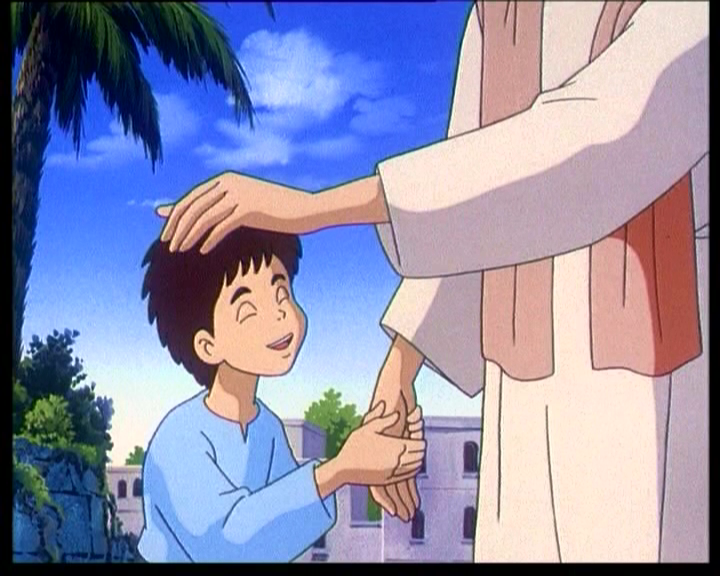 Alleluia
Io sono la vite, voi i tralci, dice il Signore; 
chi rimane in me, e io in lui, porta molto frutto.
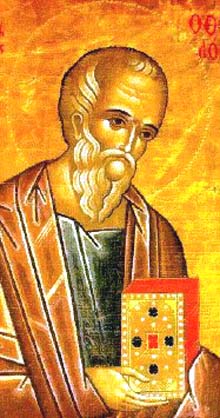 Il Signore sia con voi.
E con il tuo spirito.

Dal Vangelo 
secondo Matteo.
Gloria a te, o Signore.
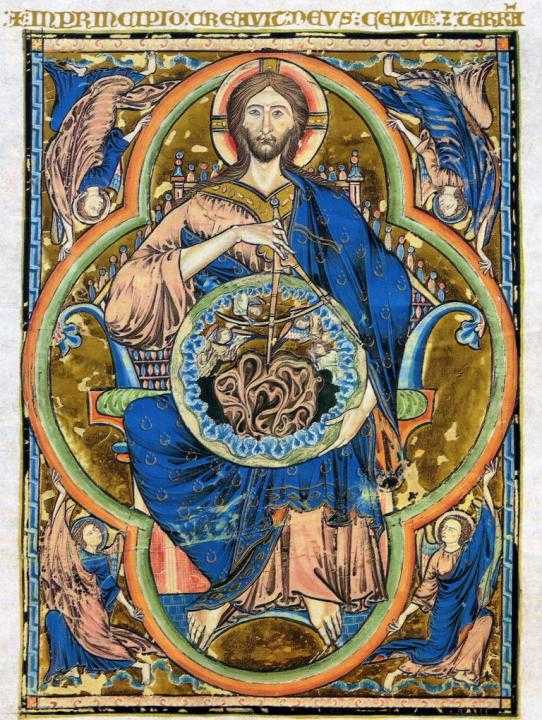 In quel tempo, Gesù disse ai suoi discepoli:
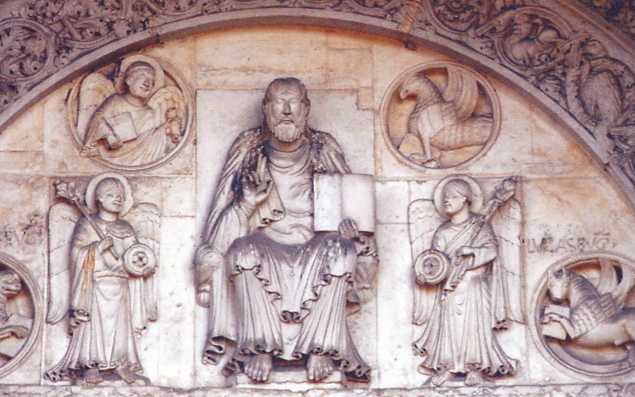 «Non chiunque mi dice: “Signore, Signore”, entrerà nel regno dei cieli,
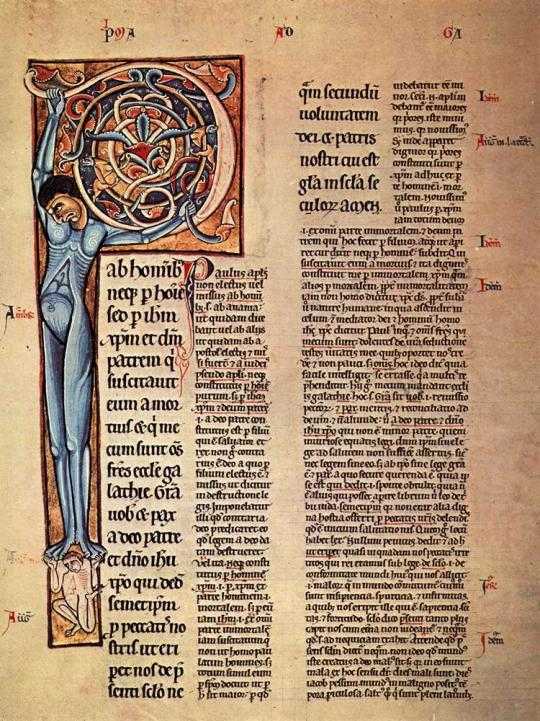 ma colui che fa la volontà del Padre mio che è nei cieli.
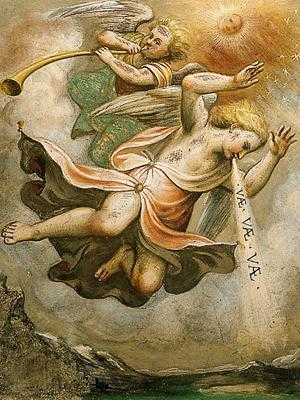 In quel giorno molti mi diranno: Signore, Signore, non abbiamo forse profetato nel tuo nome?
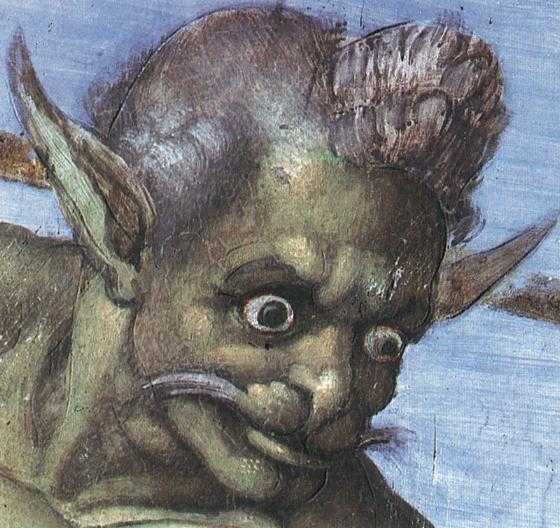 E nel tuo nome non abbiamo forse scacciato demòni?
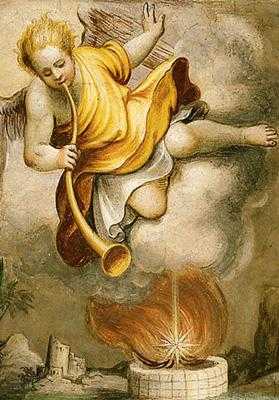 E nel tuo nome non abbiamo forse compiuto molti prodigi?
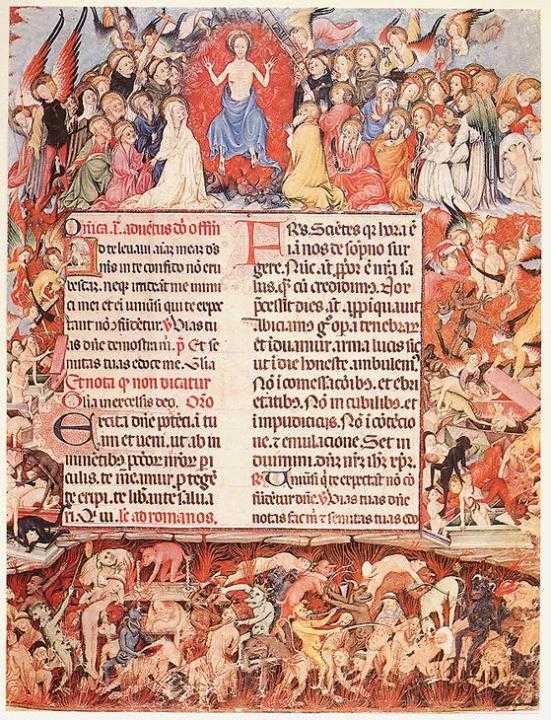 Ma allora io dichiarerò loro: “Non vi ho mai conosciuti. Allontanatevi da me, voi che operate l’iniquità!”.
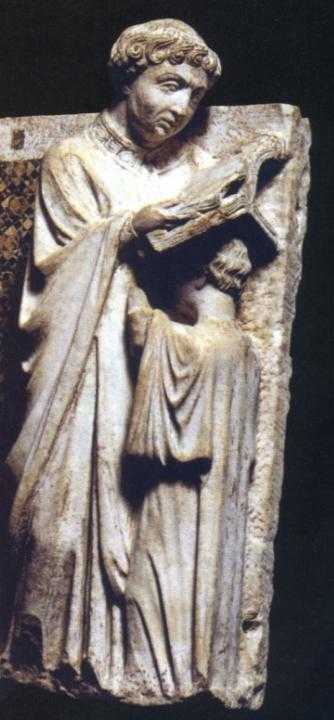 Perciò chiunque ascolta queste mie parole e le mette in pratica, sarà simile a un uomo saggio, che ha costruito la sua casa sulla roccia.
Cadde la pioggia, strariparono i fiumi, soffiarono i venti e si abbatterono su quella casa, ma essa non cadde,
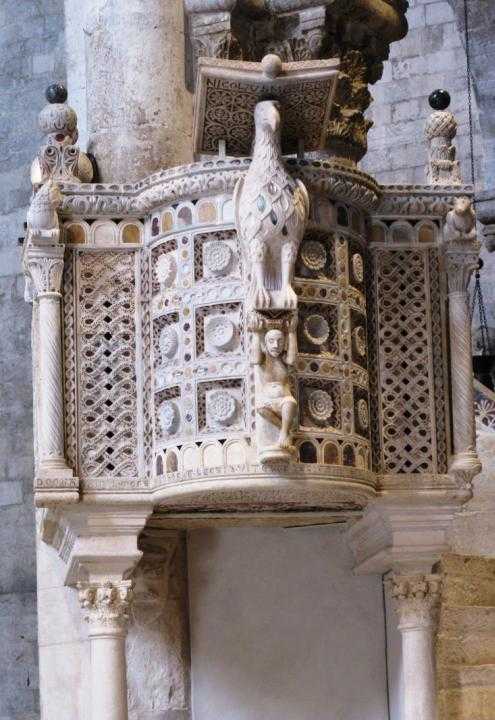 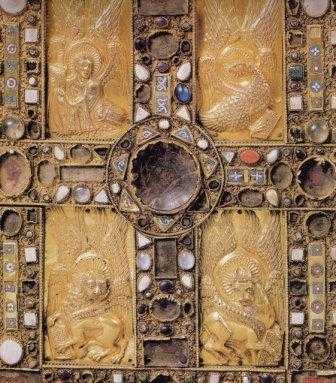 perché era fondata sulla roccia.
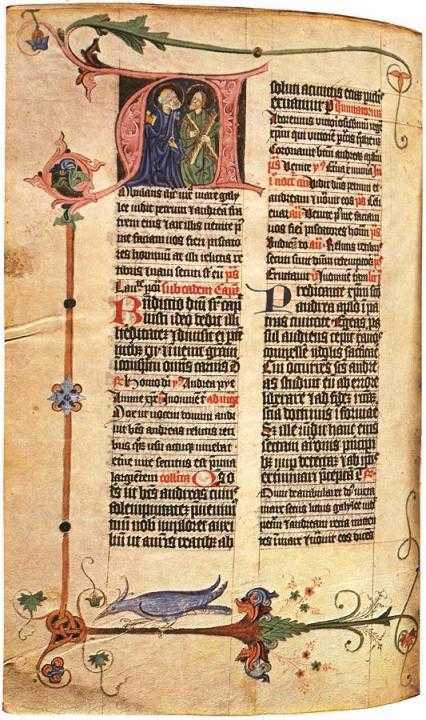 Chiunque ascolta queste mie parole e non le mette in pratica, sarà simile a un uomo stolto, che ha costruito la sua casa sulla sabbia.
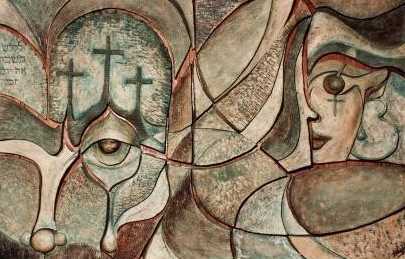 Cadde la pioggia, strariparono i fiumi, soffiarono i venti e si abbatterono su quella casa, ed essa cadde e la sua rovina fu grande».
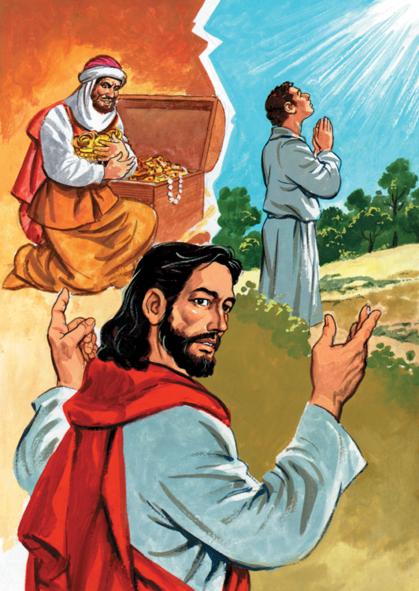 Parola
del
Signore.
Lode a te, o Cristo.
Credo in un solo Dio, 

Padre onnipotente, 
creatore del cielo e della terra, 
di tutte le cose visibili e invisibili.
Credo in un solo Signore, Gesù Cristo, unigenito Figlio di Dio, 
nato dal Padre prima di tutti i secoli: 
Dio da Dio, Luce da Luce, 
Dio vero da Dio vero, 
generato, non creato, 
della stessa sostanza del Padre; 
per mezzo di lui 
tutte le cose sono state create.
Per noi uomini 
e per la nostra salvezza discese dal cielo, e per opera dello Spirito santo 
si è incarnato 
nel seno della vergine Maria 
e si è fatto uomo. 
Fu crocifisso per noi sotto Ponzio Pilato, morì e fu sepolto. 
Il terzo giorno è risuscitato, 
secondo le Scritture, è salito al cielo, siede alla destra del Padre.
E di nuovo verrà, nella gloria, 
per giudicare i vivi e i morti, 
e il suo regno non avrà fine.
Credo nello Spirito Santo, 
che è Signore e dà la vita, 
e procede dal Padre e dal Figlio. 
Con il Padre e il Figlio è adorato 
e glorificato, 
e ha parlato per mezzo dei profeti.
Credo la Chiesa, 
una santa cattolica e apostolica. 
Professo un solo battesimo 
per il perdono dei peccati. 
Aspetto la risurrezione dei morti 
e la vita del mondo che verrà. 
Amen.
IL DISEGNO
Nel mare 
del silenzio 
una voce si alzò
Da una notte senza confini 
una luce brillò,
dove non c'era niente 
quel giorno
Avevi scritto già 
il mio nome lassù nel cielo.Avevi scritto già 
la mia vita insieme a te.Avevi scritto già di me.
E quando la tua mente 
fece splendere le stelle
e quando le tue mani modellarono la terra,
dove non c'era niente 
quel giorno
Avevi scritto già 
il mio nome lassù nel cielo.Avevi scritto già 
la mia vita insieme a te.Avevi scritto già di me.
E quando hai calcolato
la profondità del cielo
e quando hai colorato 
ogni fiore della terra,dove non c'era niente 
quel giorno
Avevi scritto già 
il mio nome lassù nel cielo.Avevi scritto già 
la mia vita insieme a te.Avevi scritto già di me.
E quando hai disegnato 
le nubi e le montagne
e quando hai disegnato 
il cammino di ogni uomo,l'avevi fatto anche per me
Avevi scritto già 
il mio nome lassù nel cielo.Avevi scritto già 
la mia vita insieme a te.Avevi scritto già di me.
Se ieri non sapevo 
oggi ho incontrato te
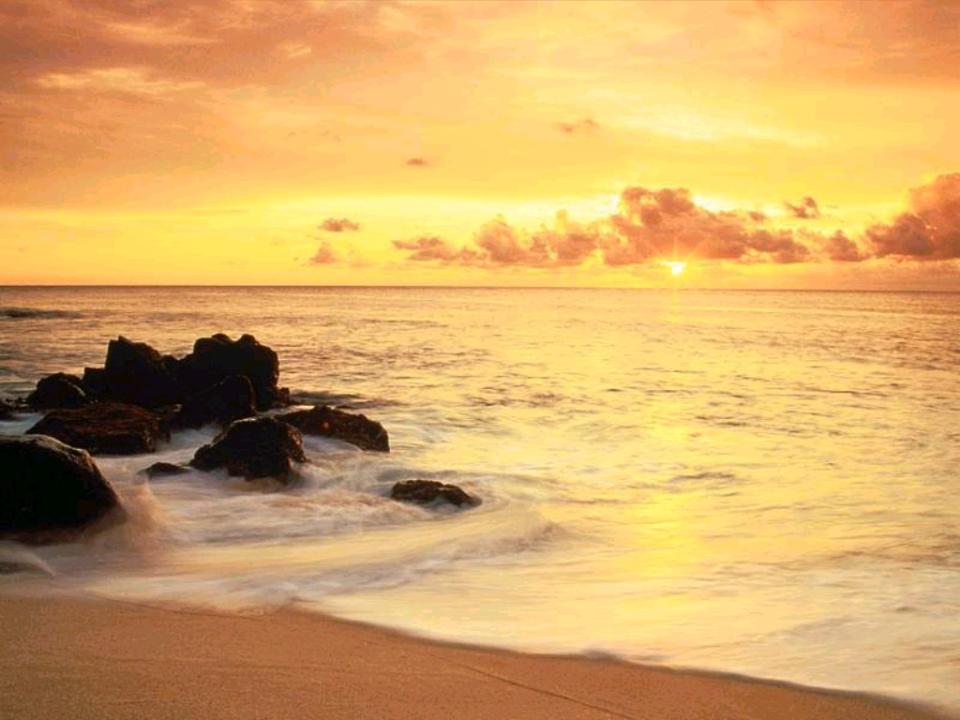 e la mia libertà
è il tuo disegno 
su di me
Non cercherò più niente
 perché tu mi salverai
Il Signore sia con voi.
E con il tuo spirito. 

In alto i nostri cuori.
Sono rivolti al Signore. 

Rendiamo grazie al Signore nostro Dio.
È cosa buona e giusta.
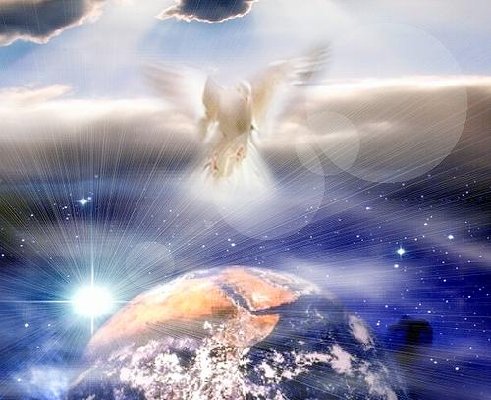 Santo Santo
Santo Santo
Santo il Signore
Santo Santo
Santo Santo
Santo il Signore
Dio dell’universo
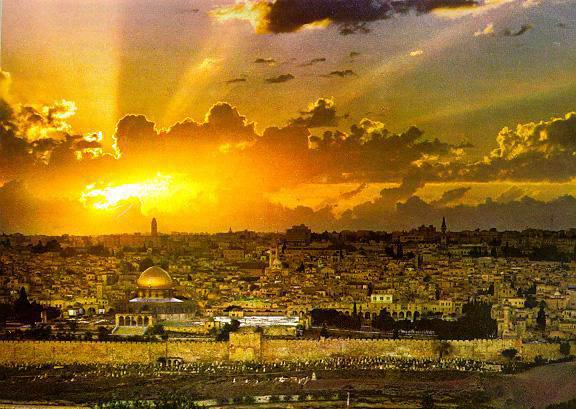 I cieli e la terra
sono pieni
della tua gloria
I cieli e la terra
sono pieni
della tua gloria
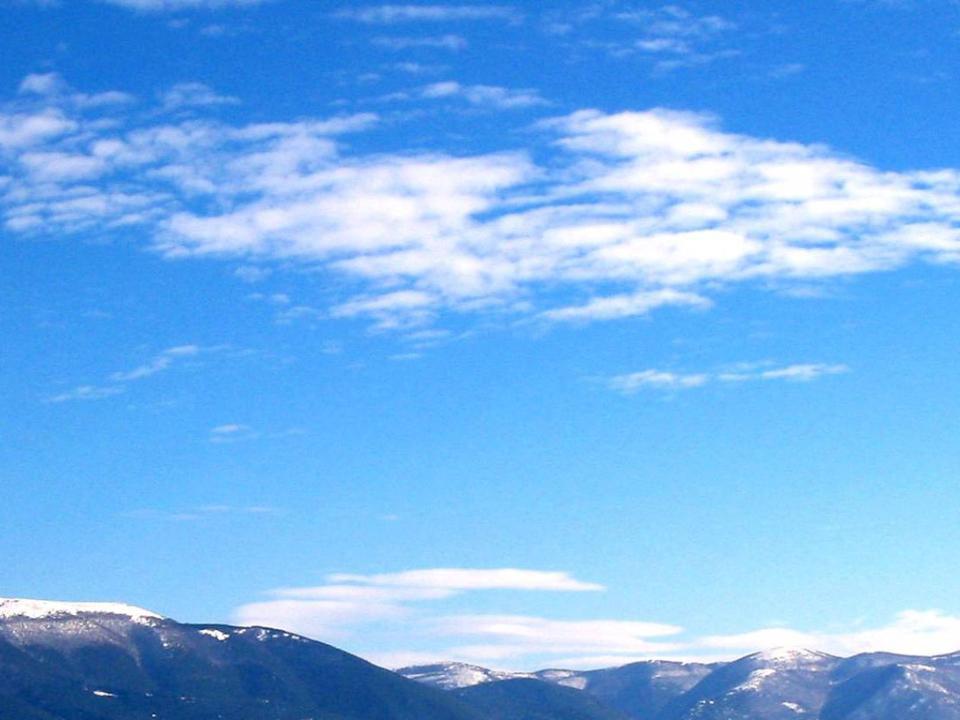 Osanna Osanna Osanna 
Osanna Osanna
Osanna 
Osanna 
Osanna 
Nell’alto dei cieli
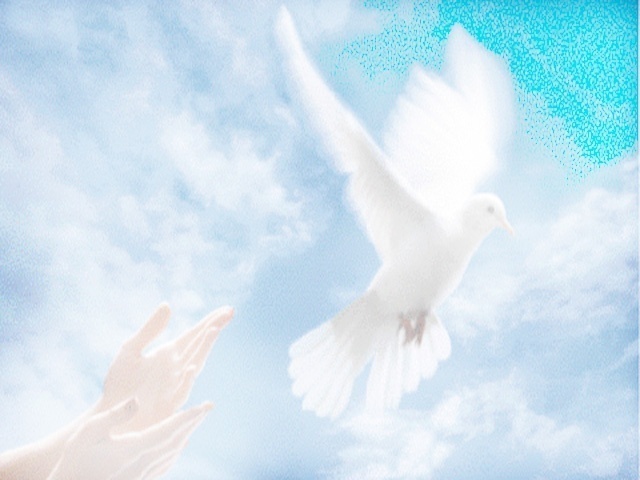 Benedetto è
Benedetto è
è colui che viene

Benedetto è
Benedetto è
è colui che viene
nel nome del Signore.
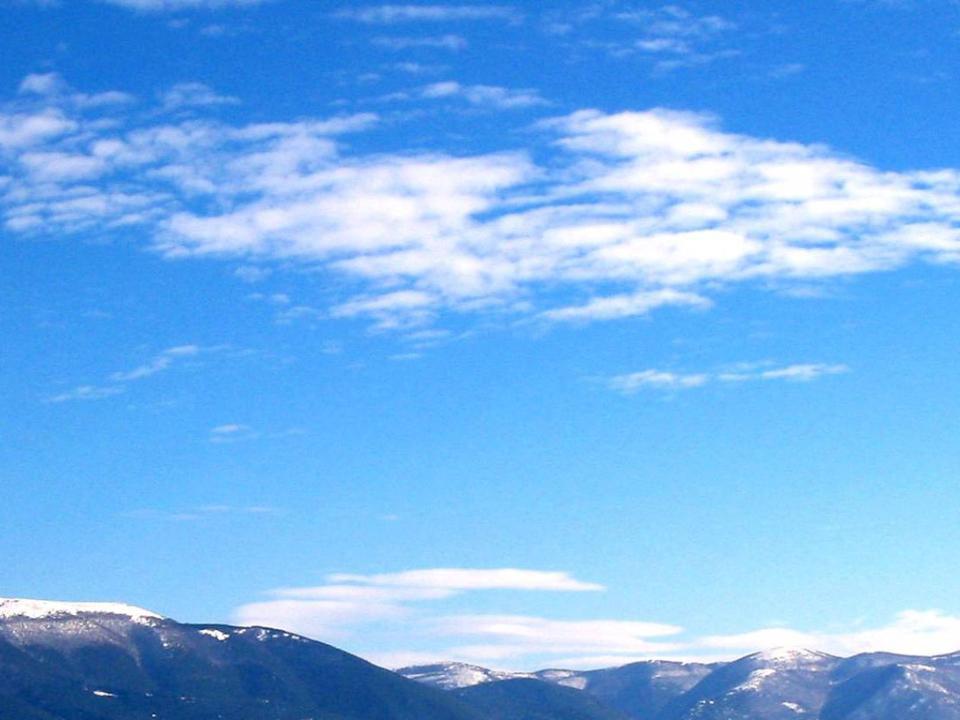 Osanna Osanna Osanna 
Osanna Osanna
Osanna 
Osanna 
Osanna 
Nell’alto dei cieli
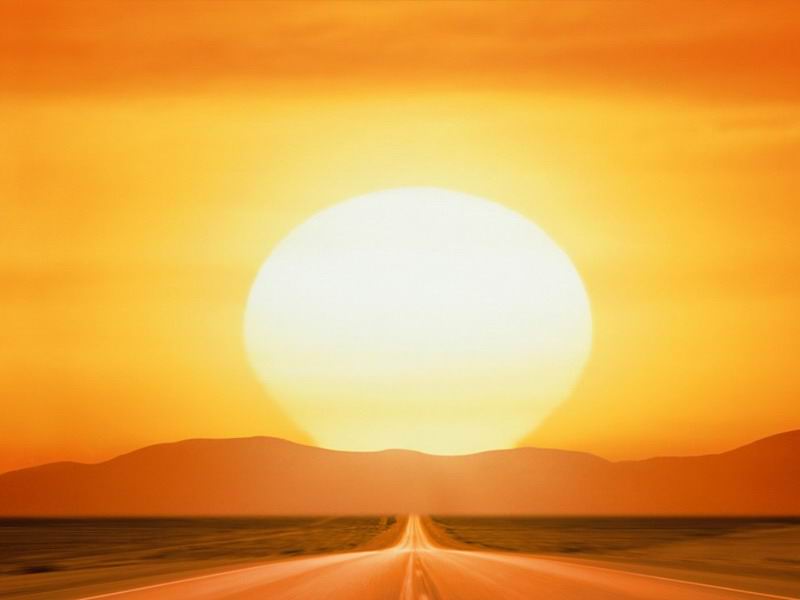 Santo Santo
Santo Santo
Santo il Signore
Santo Santo
Santo Santo
Santo il Signore
Dio dell’universo
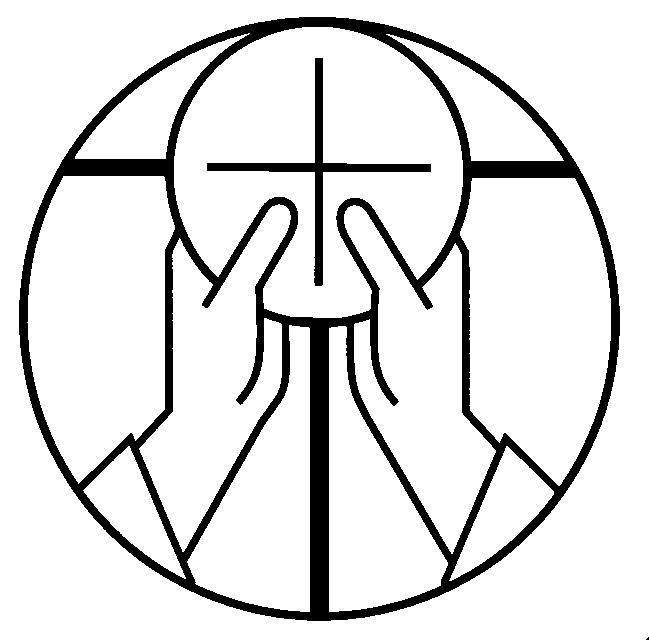 Mistero della fede.

Annunziamo la tua morte, Signore, 
proclamiamo la tua risurrezione, 
nell'attesa della tua venuta.
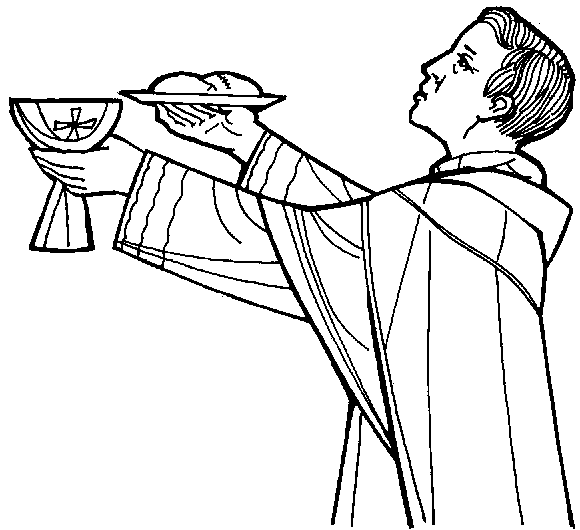 Per Cristo, 
con Cristo 
e in Cristo, 
a te, Dio Padre onnipotente, 
nell'unità dello Spirito Santo, 
ogni onore e gloria 
per tutti i secoli dei secoli.
Amen.
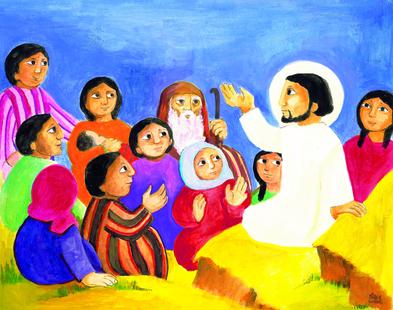 Padre nostro, che sei nei cieli, 
sia santificato il tuo nome, 
venga il tuo regno, 
sia fatta la tua volontà, 
come in cielo così in terra. 
Dacci oggi il nostro pane quotidiano, 
e rimetti a noi i nostri debiti 
come noi li rimettiamo 
ai nostri debitori, 
e non ci indurre in tentazione, 
ma liberaci dal male.
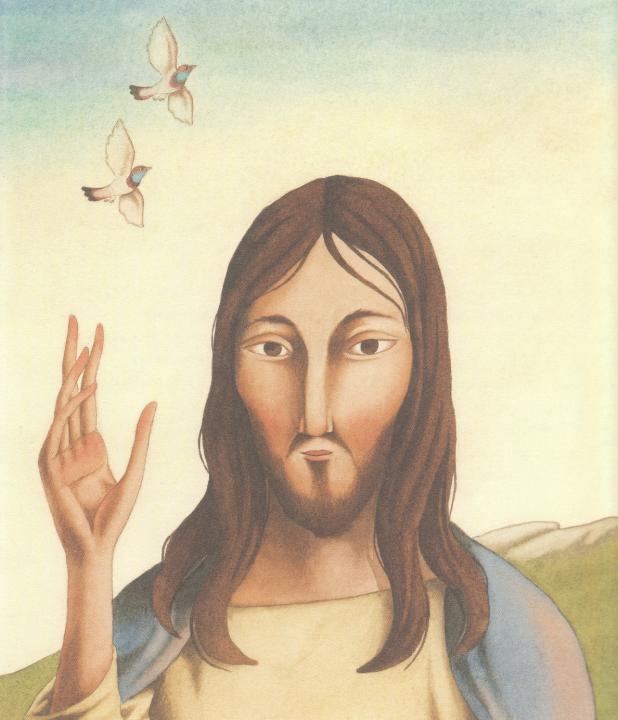 Tuo 
è il regno, 
tua 
la potenza 
e la gloria 
nei secoli.
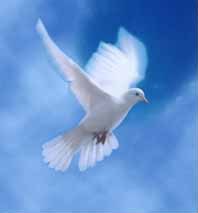 La 
    pace 
    viene 
dall'alto
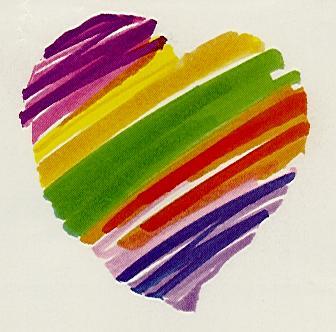 entra 
nel 
cuore,
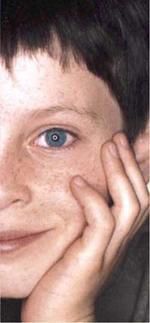 si 
vede 
sul 
volto
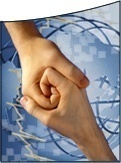 Ora 
  ti 
  stringo 
la mano
non sono più solo
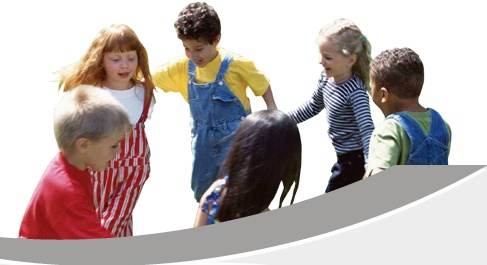 non sei più lontano
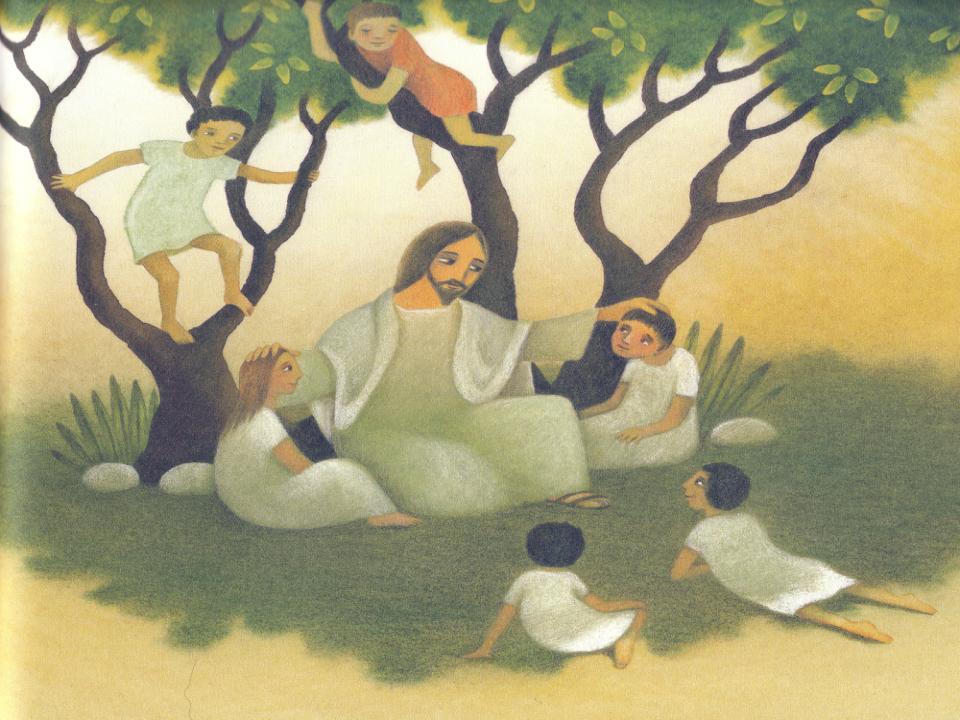 Questa amicizia
attorno al Signore
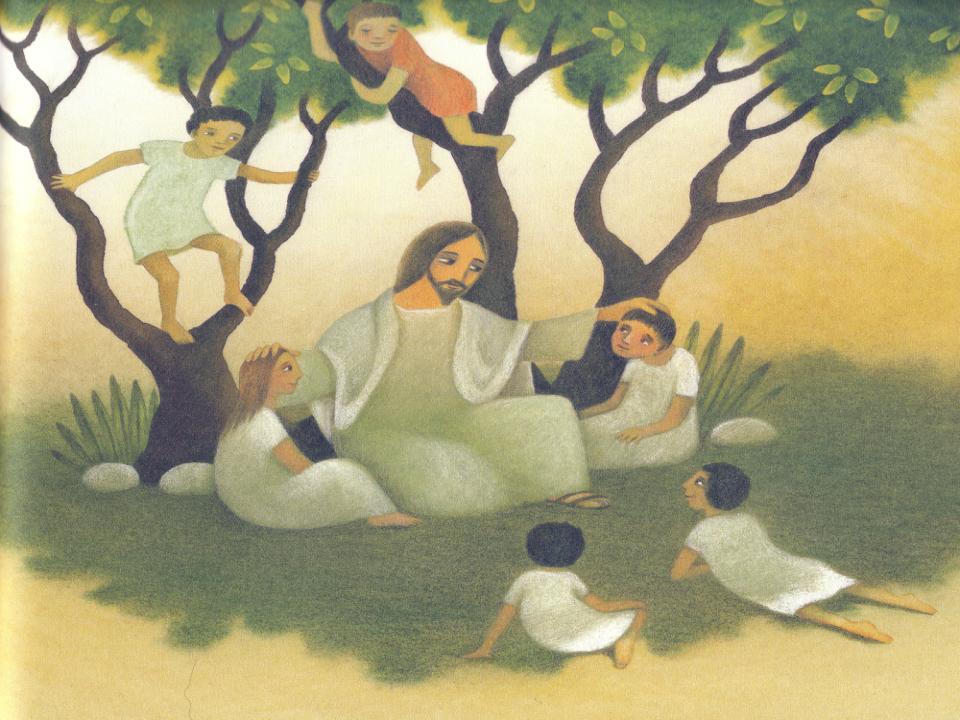 è troppo grande
non può finire.
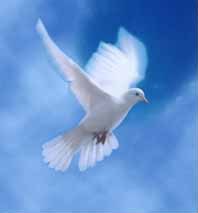 La 
    pace 
    viene 
dall'alto
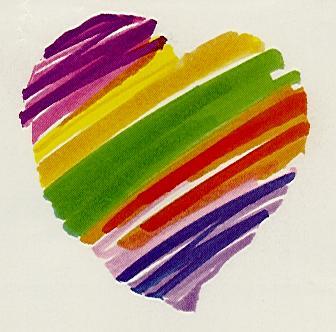 entra 
nel 
cuore,
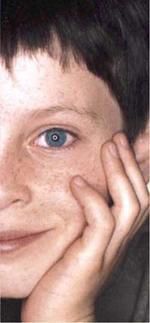 si 
vede 
sul 
volto
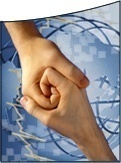 Ora 
  ti 
  stringo 
la mano
non sono più solo
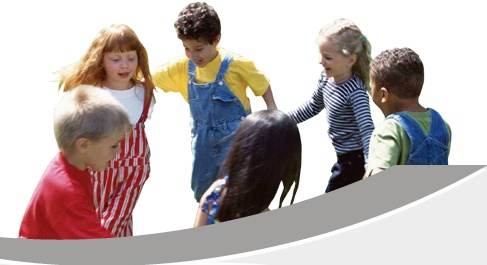 non sei più lontano
Agnello di Dio, 
che togli i peccati del mondo, 
abbi pietà di noi.
Agnello di Dio, 
che togli i peccati del mondo, 
abbi pietà di noi.
Agnello di Dio, 
che togli i peccati del mondo, 
dona a noi la pace.
Beati gli invitati 
alla Cena del Signore. 
Ecco l’agnello di Dio, 
che toglie i peccati del mondo.

O Signore, non son degno 
di partecipare alla tua mensa:
ma di’ soltanto una parola 
e io sarò salvato.
Pane del cielo
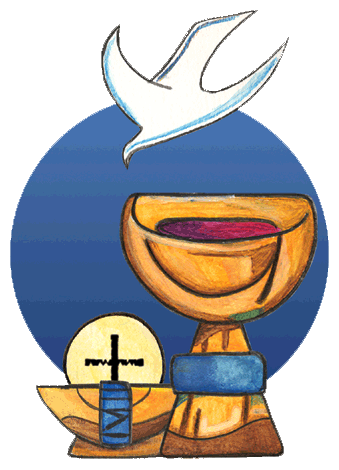 Pane del Cielosei Tu, Gesù,via d'amore:Tu ci fai come Te.
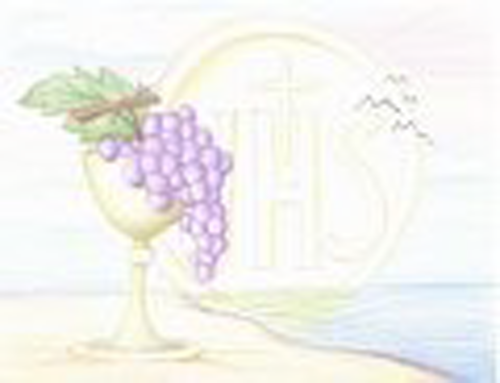 No, non è rimasta
fredda la terra:

Tu sei rimasto con noiper nutrirci di Te,
Pane di Vita;

ed infiammare col tuo amoretutta l'umanità.
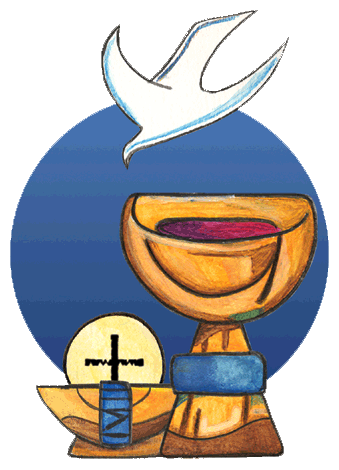 Pane del Cielosei Tu, Gesù,via d'amore:Tu ci fai come Te.
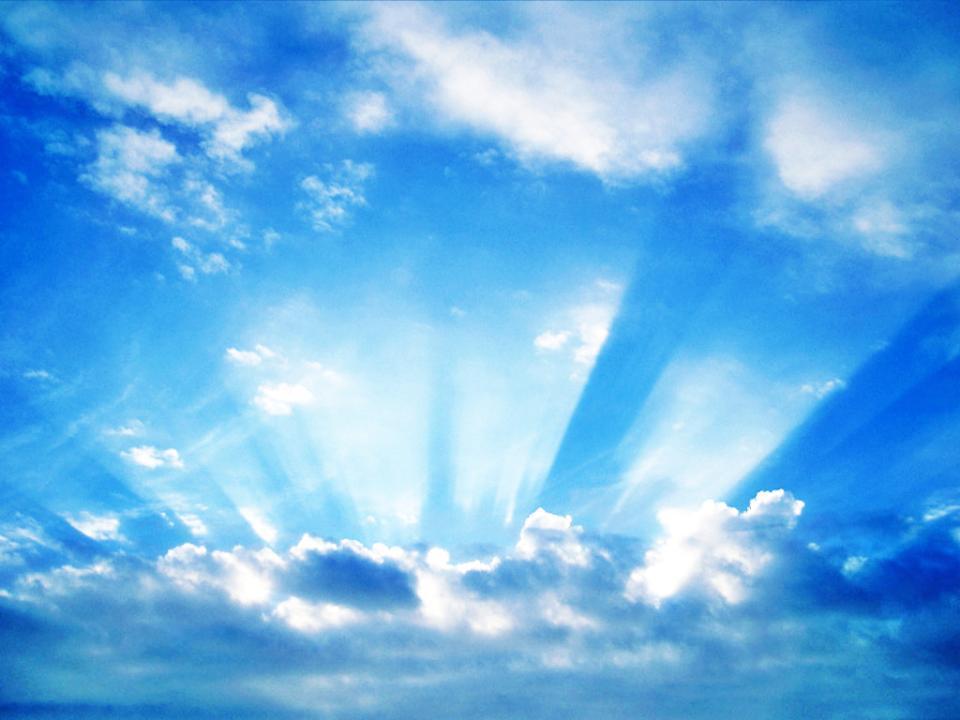 Sì, il Cielo è qui su questa terra:
Tu sei rimasto con noi

ma ci porti con Te
nella tua casadove vivremo insieme a Tetutta l'eternità.
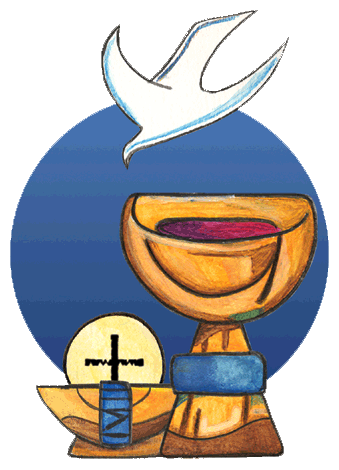 Pane del Cielosei Tu, Gesù,via d'amore:Tu ci fai come Te.
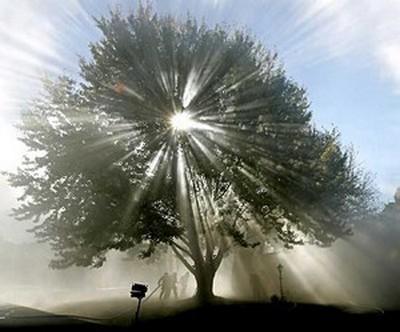 No, la morte non può
farci paura:

Tu sei rimasto con noi.E chi vive di Te
vive per sempre.

Sei Dio con noi,
sei Dio per noi,Dio in mezzo a noi
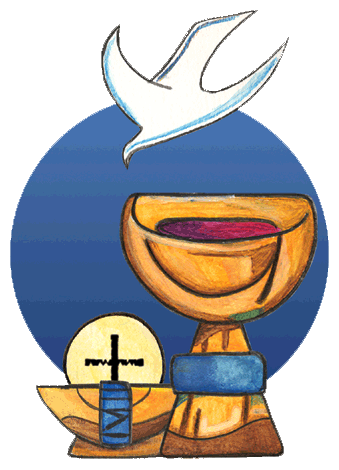 Pane del Cielosei Tu, Gesù,via d'amore:Tu ci fai come Te.
I
O Padre, che ci hai nutriti con il corpo e il sangue del tuo Figlio, guidaci con il tuo Spirito perché non solo con le parole, ma con le opere e la vita possiamo renderti testimonianza e così entrare nel regno dei cieli Per Cristo nostro Signore.	 
Amen.
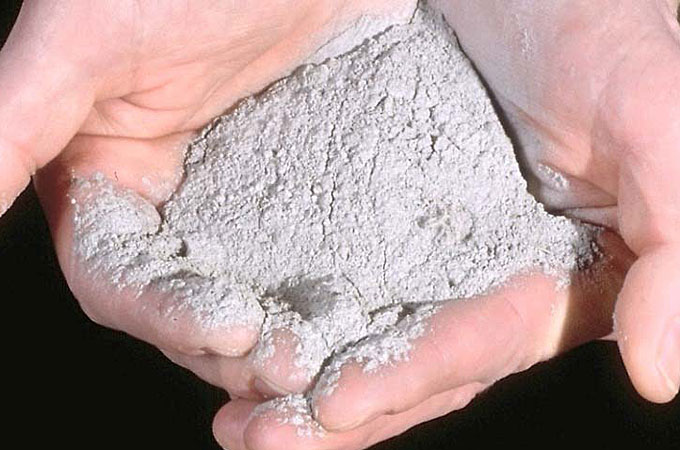 MERCOLEDI’ DELLE CENERI
Giorno di 
penitenza
digiuno
astinenza dalla carni
Ore 17.30 Messa pontificale
e imposizione delle Ceneri
Il Signore sia con voi.
E con il tuo spirito. 

Vi benedica Dio onnipotente 
Padre e Figlio e Spirito Santo.		
Amen. 

Nel nome del Signore: andate in pace.
Rendiamo grazie a Dio.
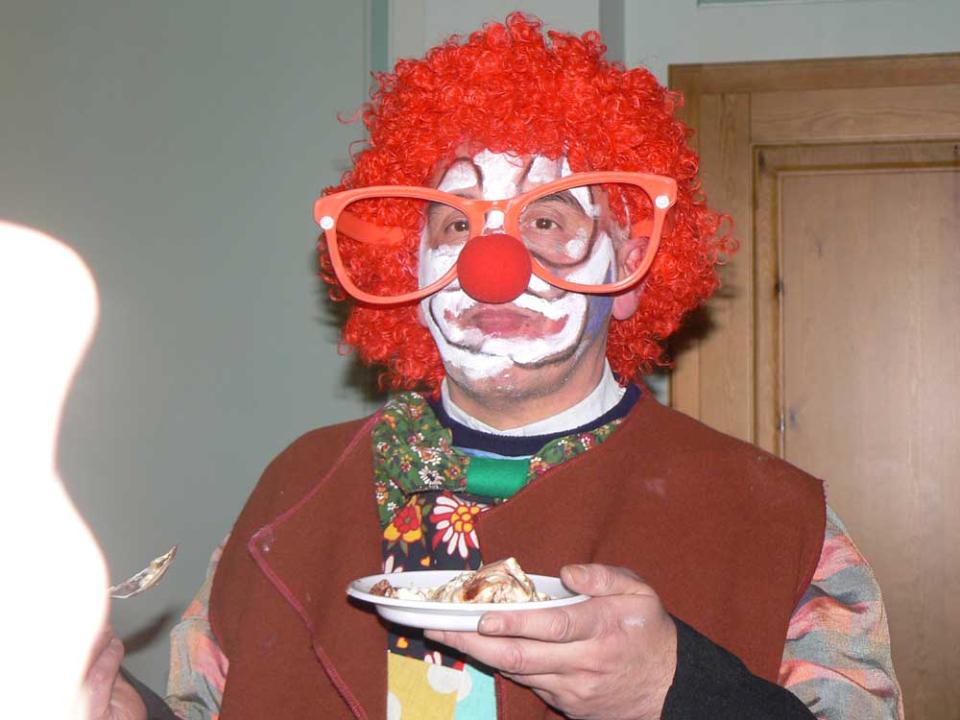 Ciao a tutti
Buon Carnevale
e 
Buona Domenica
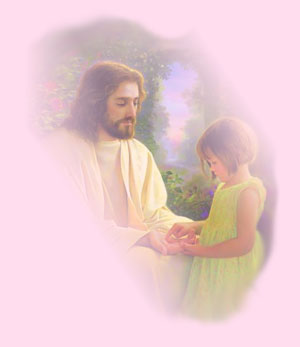 NON
SO
PROPRIO
COME
FAR
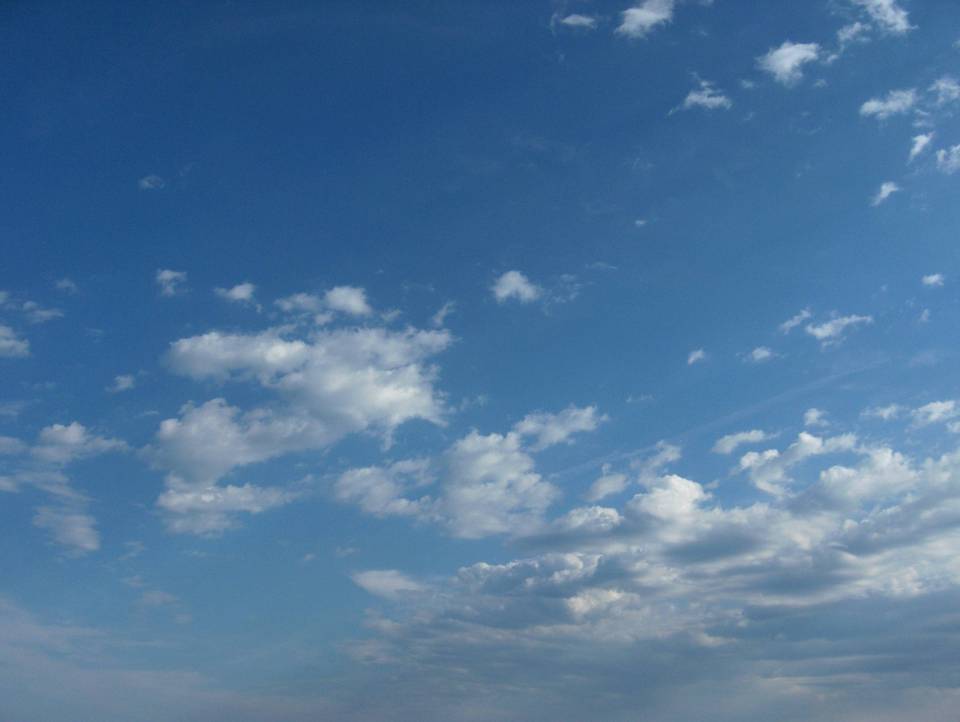 Non so proprio come far 
per ringraziare il mio Signor; 
mi ha dato i cieli da guardar 
e tanta gioia dentro il cuor.
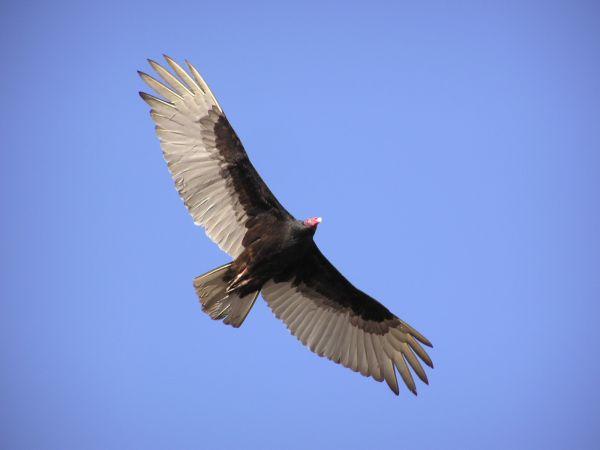 Lui ci ha dato i cieli da guardar,
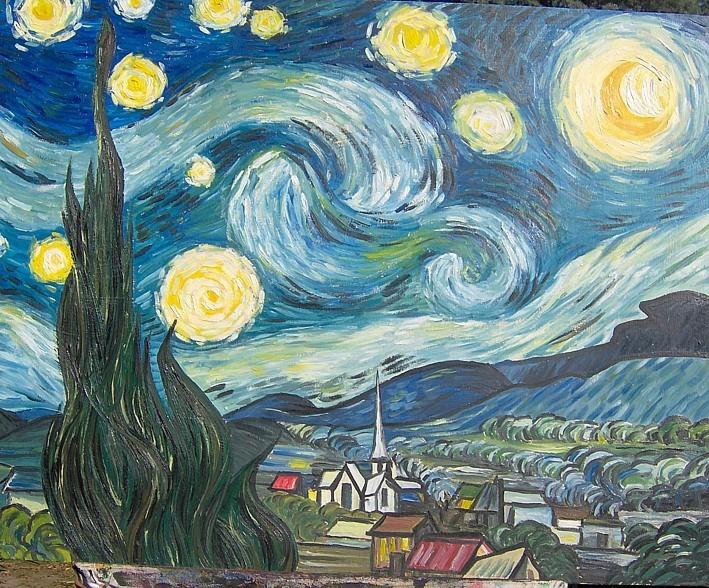 lui ci ha dato la bocca per cantar,
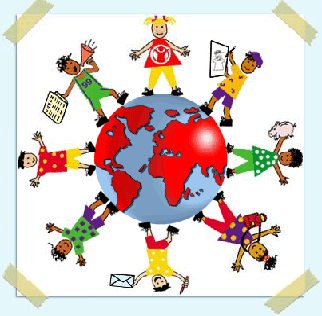 lui ci ha dato il mondo per amar,
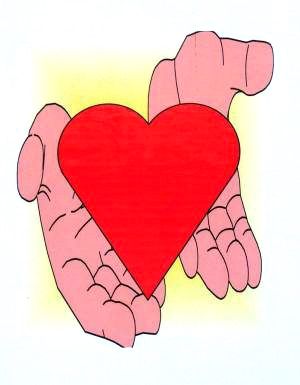 e tanta gioia dentro il cuor e tanta gioia dentro il cuor.